Welcome, Ladies and Gentlemen !
SPS/IPC/DRIVES/
IEC 61131 - 3 Tutorial
Function Block Diagram
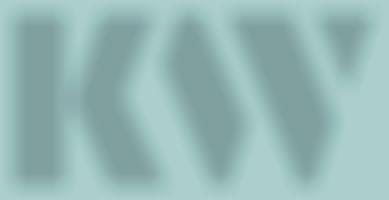 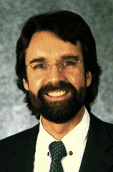 Software
KW-Software GmbH
D-32657 Lemgo
since 1981 PLC Automation Software
www.kw-software.de
Götz Jäckel
Technical Trainer
since 1989 at KW-Software
Who is Who ?
The Program
The Example:	My Flipflop
The Entry:	What are the advantages of FBD ?
The Overview:	What are the elements of FBD ?
The Execution:	What are the execution rules ?
The Standard:	What's the range of standard elements ?
The Individualist:	What's possible beyond the standard ?
An Example
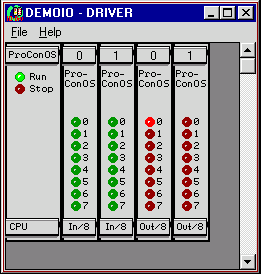 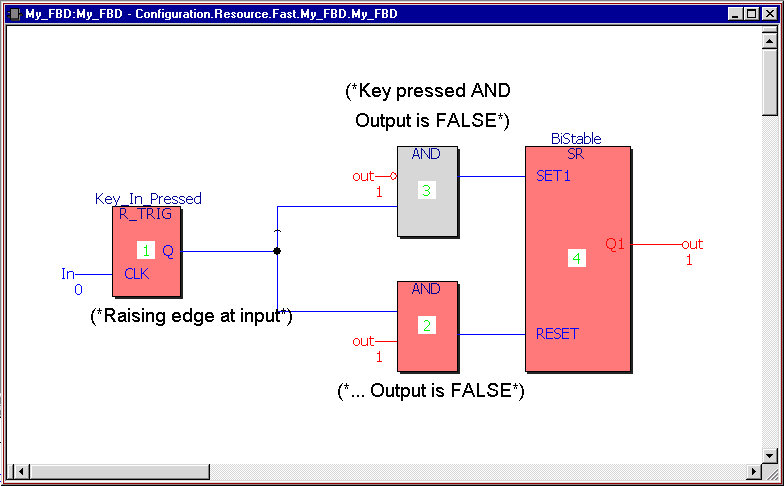 Advantages (4 of all)
Simultanous programming and documenting (overview, comments, reliability, information flow)

 Universal applicability (Signal processing, numeric, arithmetic, integer, floating point)

 Structured programming (define and call subroutines)

 Standardized set of Functions and Function Blocks
The Elements - Overview
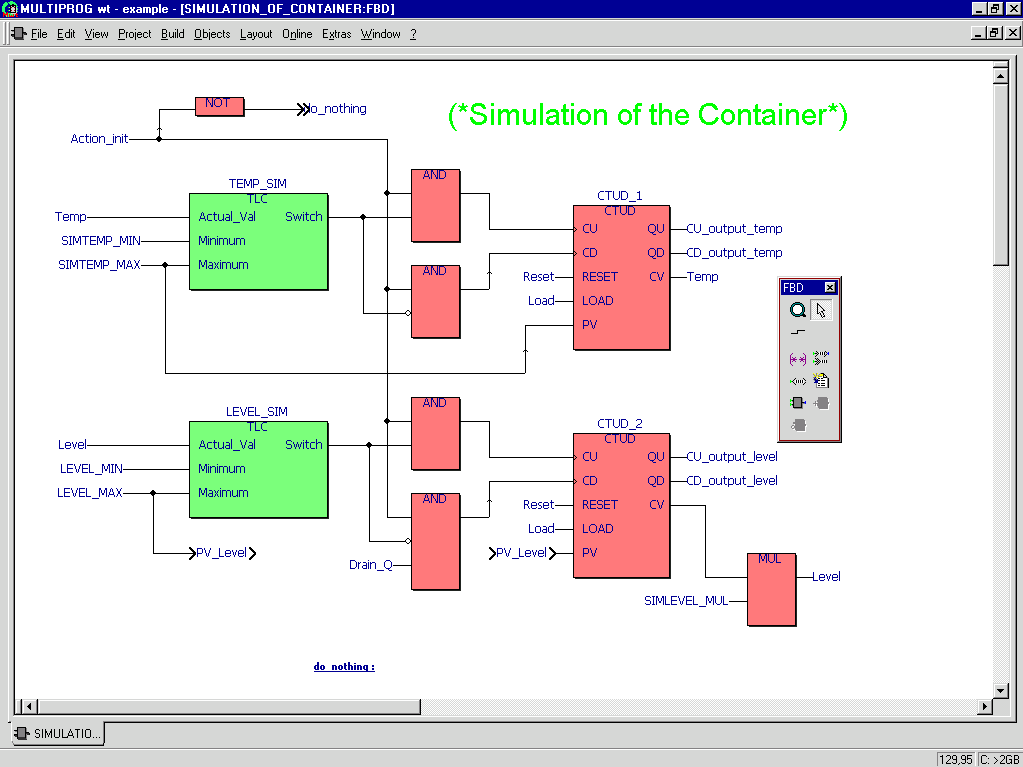 Elements - Lines
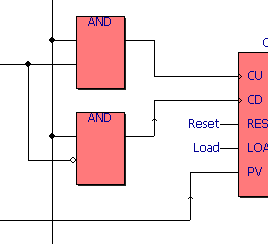 horizontal, vertical
flow direction
crossing with / without contact
Elements - Fus, FBs, Variables
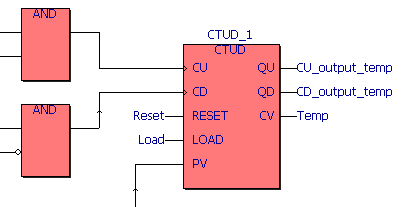 Functions
Functions Blocks
Input / Output Variables
Elements - Parametrization
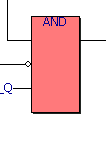 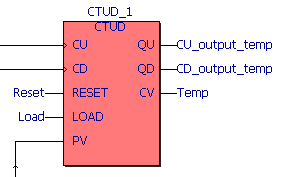 Negation
 Duplication
Implicit edge detection
 Formal Parameters
 Actual Parameters
Elements - additionals
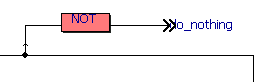 Jumps
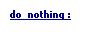 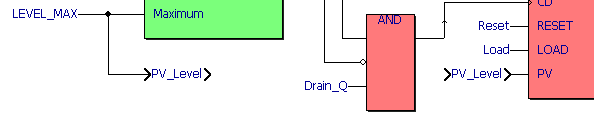 Connectors
Execution rules
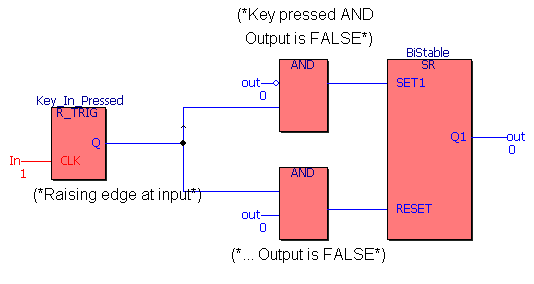 1. An element is executed, when all its inputs have been calculated.
2. An element is completely evaluated, when all outputs are calculated.
3. The evaluation of  network is finished, when all its output values are calculated.
Feedback
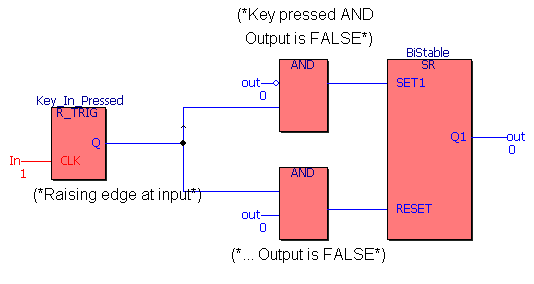 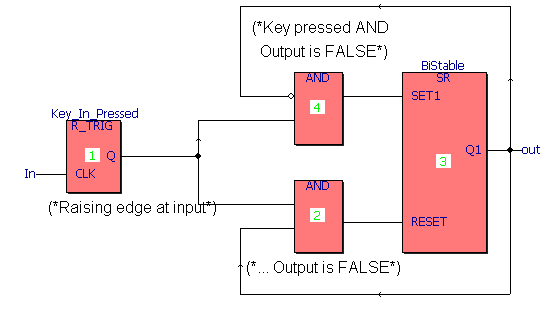 implicite
explicite
standardized execution order
IEC 61131: depends on implementation
e.g. KW-Software:
 display of a warning message
 indication of the execution order
Standard Functions
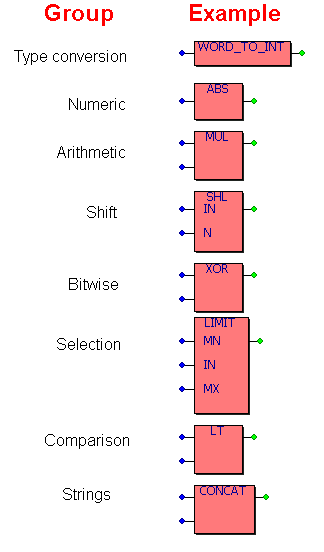 IEC 61131:
"If you know one standard system, you know them all."
Standard Function Blocks
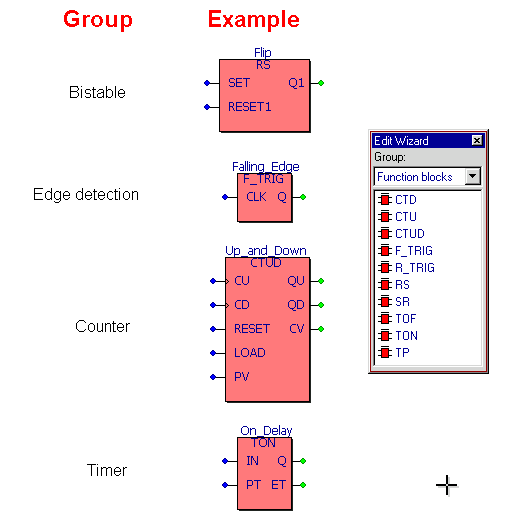 Communication FBs are described in IEC 61131 - 5
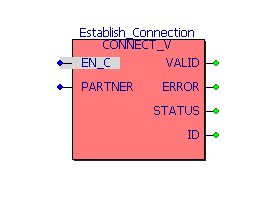 User Functions and Function Blocks
An example:
1. Change the Flipflop from a PROGRAM to a Function Block.
2. Call the new user FB from annother PROGRAM.
User FB I: Formal Parameters
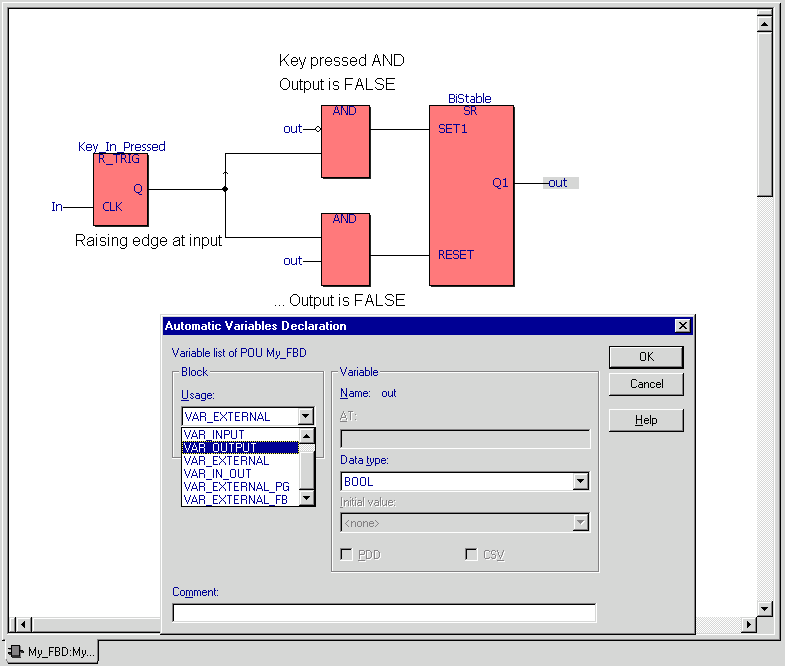 Change the declaration type from VAR / VAR_EXTERNAL to VAR_INPUT resp. VAR_OUTPUT
User FB II: Insert the User FB
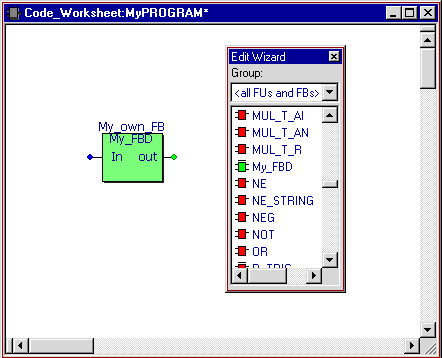 The new FB can be used like IEC 61131-3 FBs.
User FB III: It works !
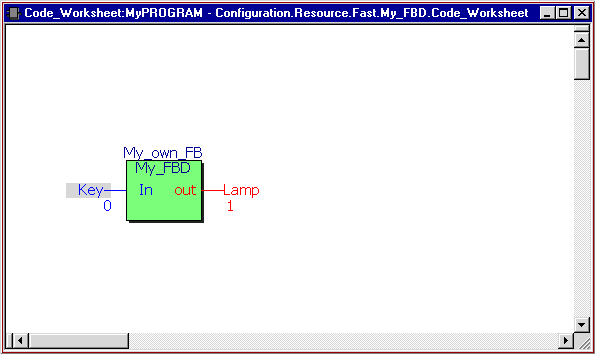 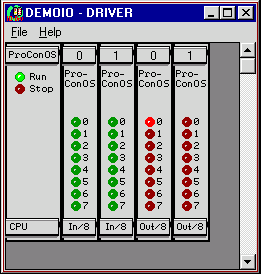